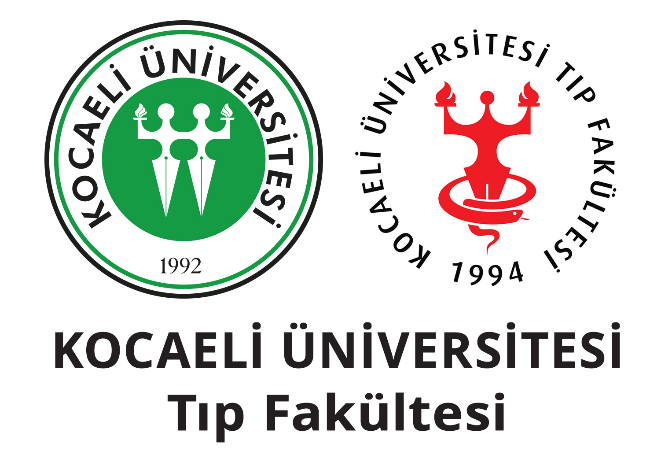 MEZUNİYET ÖNCESİ TIP EĞİTİMİ ÇALIŞTAYI
Devrim Dündar
Mezuniyet Öncesi Eğitim Komisyonu Başkanı

					8 Mayıs 2017
Tıp Eğitimi
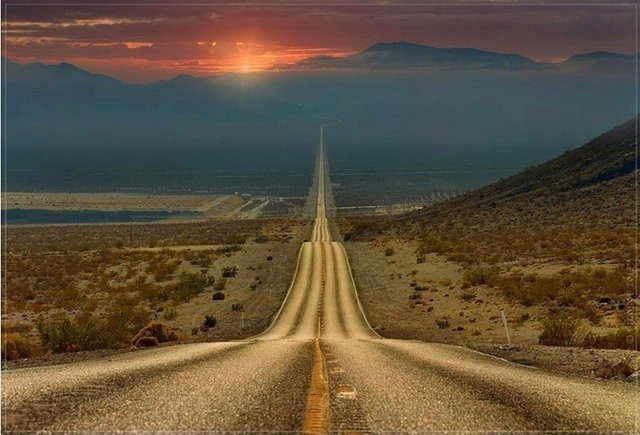 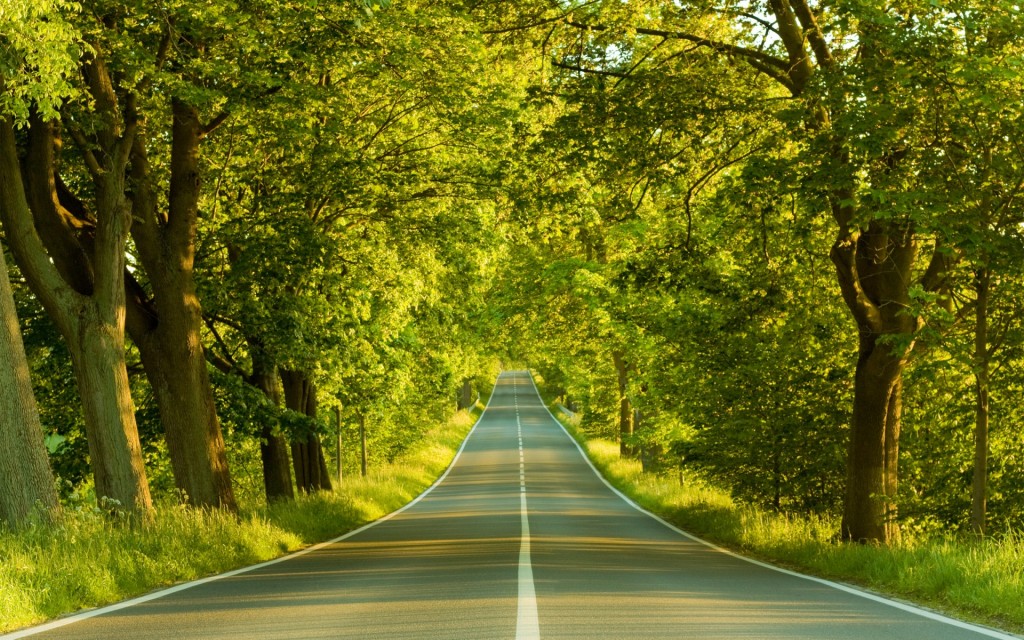 Mezuniyet Öncesi Eğitim Komisyonu
Başkan                               Prof. Dr. Devrim Dündar
Başkan Yardımcısı           Prof. Dr. Hale Maral Kır
Dönem I Koordinatörü            Prof. Dr.  Tuncay Çolak
       Koordinatör Yardımcısı      Prof. Dr.  Belgin Bamaç
       Koordinatör Yardımcısı      Yrd. Doç. Dr. Fatma Ceyla Eraldemir

Dönem II Koordinatörü           Prof. Dr. Hale Maral Kır
        Koordinatör Yardımcısı     Doç. Dr. Deniz Şahin
        Koordinatör Yardımcısı     Yrd. Doç. Dr. Aylin Kanlı

Dönem III Koordinatörü          Prof. Dr. Zeki Yumuk
        Koordinatör Yardımcısı     Yrd. Doç. Dr. Bora Gürel
        Koordinatör Yardımcısı     Yrd. Doç. Dr. Göktuğ Şirin
Dönem IV Koordinatörü          Doç. Dr. Özgür Mehtap
        Koordinatör Yardımcısı     Yrd. Doç. Dr. Necmi Eren
        Koordinatör Yardımcısı     Yrd. Doç. Dr. Sertaç Ata Güler

Dönem V Koordinatörü           Doç. Dr. Cem Cerit
        Koordinatör Yardımcısı     Yrd. Doç. Dr. Ilgın Sade
        Koordinatör Yardımcısı     Yrd. Doç. Dr. Dilara Pinhan

Dönem VI Koordinatörü          Doç. Dr. Yiğit Çakıroğlu
        Koordinatör Yardımcısı      Doç. Dr. Nurettin Özgür Doğan
        Koordinatör Yardımcısı      Yrd. Doç. Dr. İrem Karaüzüm
Eski Üyelerimiz

Prof. Dr. İlknur Başyiğit
Doç. Dr. Ayşe Kutlu
Doç. Dr. Barın Selçuk
Yrd. Doç. Dr. Tonguç Utku Yılmaz
Çalışma Grupları, Kurul ve Komisyonlar
Probleme Dayalı Öğrenme Çalışma Grubu
İletişim Becerileri Çalışma Grubu
Kliniğe Hazırlık Çalışma Grubu
Toplumsal Duyarlılık Programı Çalışma Grubu
Kanıta Dayalı Tıp Uygulamaları Çalışma Grubu
Ölçme Değerlendirme Kurulu
Program Değerlendirme Kurulu
Sürekli Gelişim Koordinatörlüğü
Sürekli Gelişim Koordinatörlüğü
Amaç ve Hedefler
Müge Alvur
Zeki Yumuk
Nurettin Özgür Doğan
Eğitim Programı
İlknur Başyiğit
Selcen Ateşoğlu Göç
Öğrenciler
Tuncay Çolak
Fetiye Kolaylı
Aysun Şikar Aktürk
Abdürrahim Fidan
Ölçme-Değerlendirme
Aynur Karadenizli
Caner Şayan
Program Değerlendirme
Kürşat Yıldız
İpek Komsuoğlu Çelikyurt
Öğretim Elemanları
Hale Maral Kır
Devrim Dündar
Eğitsel Kaynaklar
Gür Akansel
Serkan Yılmaz
Yönetim-Yürütme
Zafer Utkan
Hüsnü Efendi
Dilek Bayramgürler
Murat Kolay
Bölüm Başkanları
Sürekli Yenilenme
Kenan Bek
Ayşe Karson
2016-2017 Eğitim-Öğretim Döneminde
Tıp Eğitimi Öğrenci Kurulu (TEÖK) Yönergesi hazırlandı

AKTS güncelleme çalışmaları yapıldı

Dönem I, II, III ders programları Google takvim uygulamasına yönlendirilerek ders değişikliklerinin buradan yapılması sağlandı

Öğretim üyelerine SMS ile dersleri hatırlatıldı

Ulusal Çekirdek Eğitim Programı 2014 Uyumluluk Çalışması ile eğitim programı güncellendi
Harvard projeleri
Yaz stajı uygulamaları devam ediyor


Öğrenci danışmanlık sistemi
Geribildirim sistemi yenilendi
Anatomi laboratuvar sunumları
"Eğitim ve Güncel Sorunlar" Toplantıları
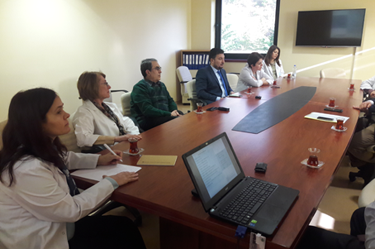 Dahili, Cerrahi ve Temel Tıp Bilimleri Anabilim Dalı Başkanları ile
Beyaz Önlük Giyme Töreni
EMSA (Avrupa Tıp Öğrencileri Birliği) Türkiye 8. Ulusal Kurultayı 11-13 Kasım 2016 tarihleri arasında üniversitemiz ev sahipliğinde gerçekleşti.
Eğitici Gelişim Programları
6 Haziran 2016      İletişim Becerileri Kursu
7 Ekim 2016           Probleme Dayalı Öğrenme Kursu
4 Mayıs 2017         Ölçme Değerlendirme Kursu
Verimli bir çalıştay olması dileği ile..